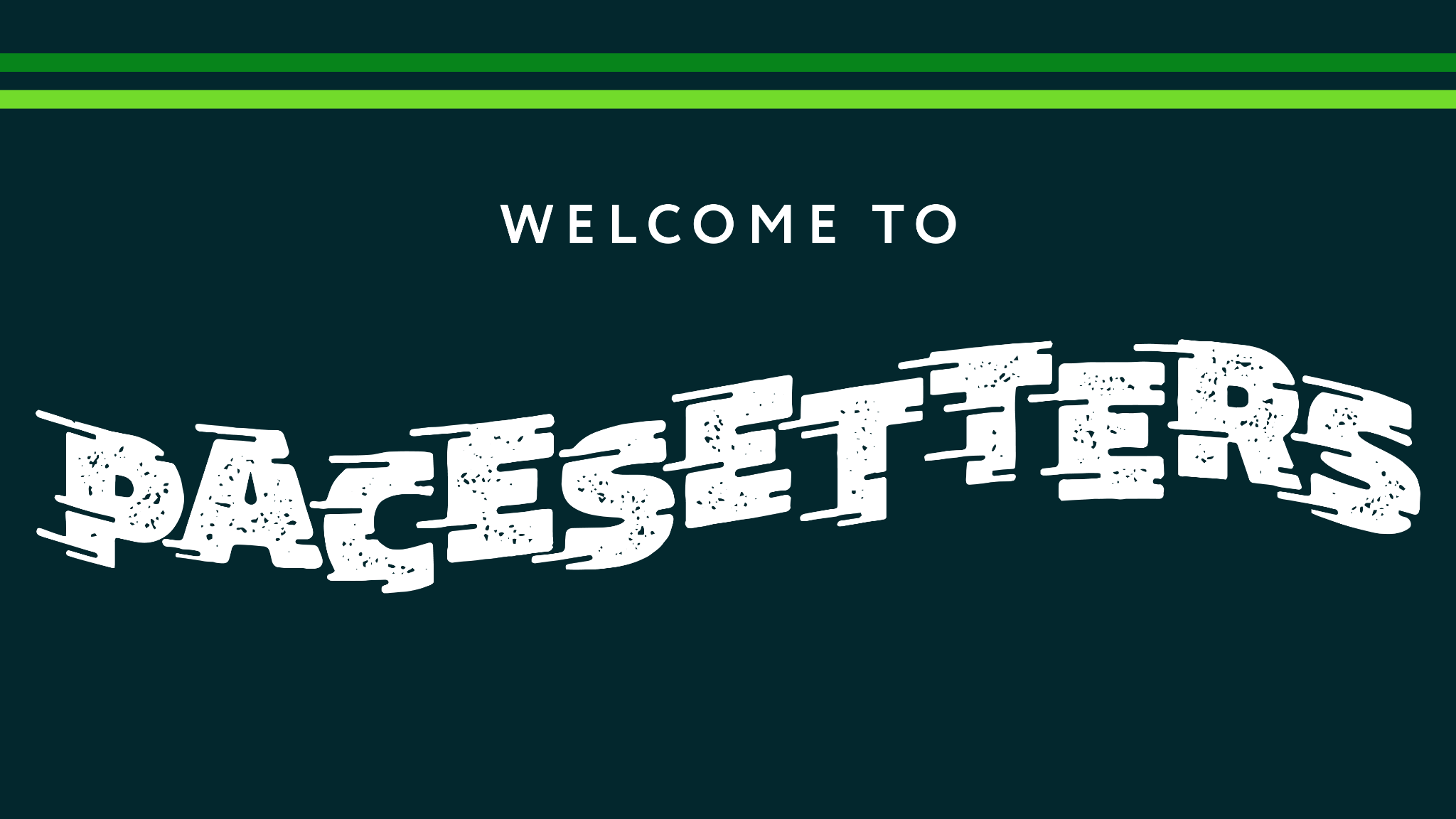 James’ audience considered themselves spiritual – but they were self-deceived . . .
. . . so he writes a blunt description of authentic spirituality to expose their self-deception
James 3:13 – 4:3Spirituality & Our Relational Lives
3:13 Who among you is wise and understanding? Let him show by his good behavior his deeds in the gentleness of wisdom. 14 But if you have bitter jealousy and selfish ambition in your heart, do not be arrogant and so lie against the truth. 15 This wisdom is not that which comes down from above, but is earthly, natural, demonic. 16 For where jealousy and selfish ambition exist, there is disorder and every evil thing. 17 But the wisdom from above is first pure, then peaceable, gentle, reasonable, full of mercy and good fruits, unwavering, without hypocrisy. 18 And the seed whose fruit is righteousness is sown in peace by those who make peace.
James 3:13 – 4:3Spirituality & Our Relational Lives
HARVEST (2 relational results)

SOWING (2 relational postures)

SEED (2 kinds of wisdom)
18 And the seed whose fruit is righteousness is sown in peace by those who make peace.
James 3:13 – 4:3Spirituality & Our Relational Lives
HARVEST OF PEACE & RIGHTEOUSNESS
 “Peace” - pattern of relational integration, stability & closeness
 “Righteousness” -spreading moral health, closeness & wholeness through our relationships
16 For where jealousy and selfish ambition exist, there is disorder and every evil thing.
James 3:13 – 4:3Spirituality & Our Relational Lives
HARVEST OF PEACE & RIGHTEOUSNESS
 “Peace” - pattern of relational integration, stability & closeness
 “Righteousness” -spreading moral health, closeness & wholeness through our relationships
HARVEST OF DISORDER & EVIL
 “Disorder” - pattern of chaotic, broken &/or superficial relationships
 “Every evil thing” - spreading emptiness & moral damage through our relationships
James 3:13 – 4:3Spirituality & Our Relational Lives
THE WISDOM FROM BELOW
 “Do not trust that God is good or wise – I ignore or use Him”
 “Trust your own thoughts & desires - & try to get your own way”
 “You need other people &/or things to meet your core needs”
James 3:13 – 4:3Spirituality & Our Relational Lives
THE WISDOM FROM BELOW
 “God is not good or wise – so reject Him or ignore Him”
 “Trust your own thoughts & desires - & pursue your own way”
 “Meet your core needs through other people &/or things”
James 3:13 – 4:3Spirituality & Our Relational Lives
THE WISDOM FROM BELOW
 “God is not good or wise – so reject Him or ignore Him”
 “Trust your own thoughts & desires - & pursue your own way”
 “Meet your core needs through other people &/or things”
RELATIONAL POSTURE:SELF-CENTERED
 Inordinate demands on certain people
 Self-absorbed & or self-promoting relating
 Competitive & resentful if others get what I wanted
 Dishonest about my motives & defensive about my faults
4:1 What is the source of quarrels and conflicts among you? Is not the source your pleasures that wage war in your members? 2 You lust and do not have; so you commit murder . . .
James 3:13 – 4:3Spirituality & Our Relational Lives
THE WISDOM FROM BELOW
 “God is not good or wise – so reject Him or ignore Him”
 “Trust your own thoughts & desires - & pursue your own way”
 “Meet your core needs through other people &/or things”
RELATIONAL POSTURE:SELF-CENTERED
 Inordinate expectations on certain people
 Self-absorbed & or self-promoting relating
 Competitive & resentful if others get what I wanted
 Dishonest about my motives & defensive about my faults
14 But if you have bitter jealousy and selfish ambition in your heart, do not be arrogant and so lie against the truth.
James 3:13 – 4:3Spirituality & Our Relational Lives
THE WISDOM FROM BELOW
 “God is not good or wise – so reject Him or ignore Him”
 “Trust your own thoughts & desires - & pursue your own way”
 “Meet your core needs through other people &/or things”
RELATIONAL POSTURE:SELF-CENTERED
 Inordinate expectations on certain people
 Self-absorbed & or self-promoting relating
 Competitive & resentful if others get what I want
 Dishonest about my motives & defensive about my faults (Matt. 7:3)
James 3:13 – 4:3Spirituality & Our Relational Lives
You can move toward a positive relational harvest . . .
. . . It starts bychanging the “wisdom” by which you live
James 3:13 – 4:3Spirituality & Our Relational Lives
THE WISDOM FROM ABOVE
 “You are a rebel who deserves judgment – but I love you & forgive you”
 “I am good & wise – so trust Me & embrace My will for your life”
 “Learn to depend on Me alone to meet your core needs”
1 Cor. 1:30 But by God’s doing you are in Christ Jesus, who became to us wisdom from God: righteousness and sanctification, and redemption.
James 3:13 – 4:3Spirituality & Our Relational Lives
THE WISDOM FROM ABOVE
 “You are a rebel who deserves judgment – but I love you & forgive you”
 “I am good & wise – so trust Me & embrace My will for your life”
 “Learn to depend on Me alone to meet your core needs”
17 But the wisdom from above is first pure, then peaceable, gentle, reasonable, full of mercy and good fruits, unwavering, without hypocrisy.
James 3:13 – 4:3Spirituality & Our Relational Lives
THE WISDOM FROM ABOVE
 “You are a rebel who deserves judgment – but I love you & forgive you”
 “I am good & wise – so trust Me & embrace My will for your life”
 “Learn to depend on Me alone to meet your core needs”
RELATIONAL POSTURE:SELF-GIVING
 Inordinate demands on certain people
 Self-absorbed & or self-promoting relating
 Competitive & resentful if others get what I wanted
 Dishonest about my motives & defensive about my faults (Matt. 7:3)
17 But the wisdom from above is first pure, then peaceable, gentle, reasonable, full of mercy and good fruits, unwavering, without hypocrisy.
James 3:13 – 4:3Spirituality & Our Relational Lives
THE WISDOM FROM ABOVE
 “You are a rebel who deserves judgment – but I love you & forgive you”
 “I am good & wise – so trust Me & embrace My will for your life”
 “Learn to depend on Me alone to meet your core needs”
RELATIONAL POSTURE:SELF-GIVING
 Honest – especially about faults, fears, etc. 
 Forbearing weaknesses & forgiving offenses
 Not insisting on my rights; willing to yield
 Operating on principle vs. partiality, prejudices, etc.
James 3:13 – 4:3Spirituality & Our Relational Lives
RELATIONAL PEACE & WHOLENESS

SELF-GIVING RELATIONAL POSTURE

TRUST IN GOD’S LOVE & WILL
James 3:13 – 4:3Spirituality & Our Relational Lives
RELATIONAL PEACE & WHOLENESS

SELF-GIVING RELATIONAL POSTURE

TRUST IN GOD’S LOVE & WILL
(Home churches provide the context for learning this wisdom & practicing self-giving)